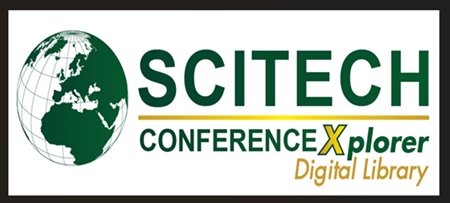 Guidelines:-
The below given slides are for your reference.
Follow this template for your presentation.
Make the slides based on your given time limit (8-10 minutes).
 To make the slides more attractive do add more images than the sentences.
International Conference on on Modern Science, Engineering , Technology and Management (ICMSETM -23)
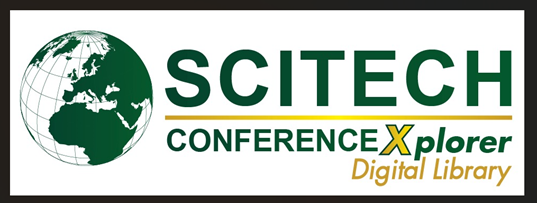 Research Article Title
1)Author and Coauthor name.
2)Guide name.
Respective Conference Name and Venue.
International Conference on on Modern Science, Engineering , Technology and Management (ICMSETM -23)
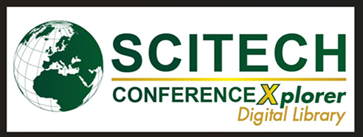 Biography:-
International Conference on on Modern Science, Engineering , Technology and Management (ICMSETM -23)
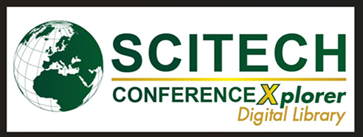 Abstract:-
International Conference on on Modern Science, Engineering , Technology and Management (ICMSETM -23)
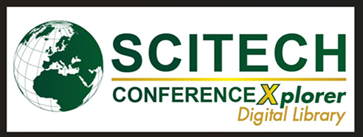 Description:-
International Conference on on Modern Science, Engineering , Technology and Management (ICMSETM -23)
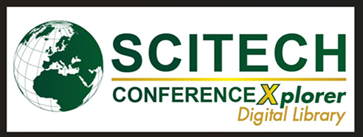 Conclusion:
International Conference on on Modern Science, Engineering , Technology and Management (ICMSETM -23)
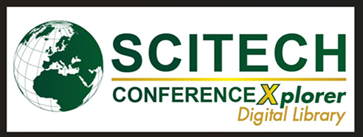 Appendix:
International Conference on on Modern Science, Engineering , Technology and Management (ICMSETM -23)
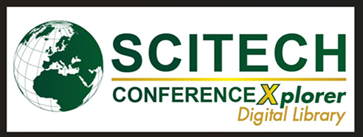 Thanking you…!!
All The Best for 
                     the best in you…!!
International Conference on on Modern Science, Engineering , Technology and Management (ICMSETM -23)